ACADEMIC WRITING
INTEGRATING SOURCES

Types 
and Methods
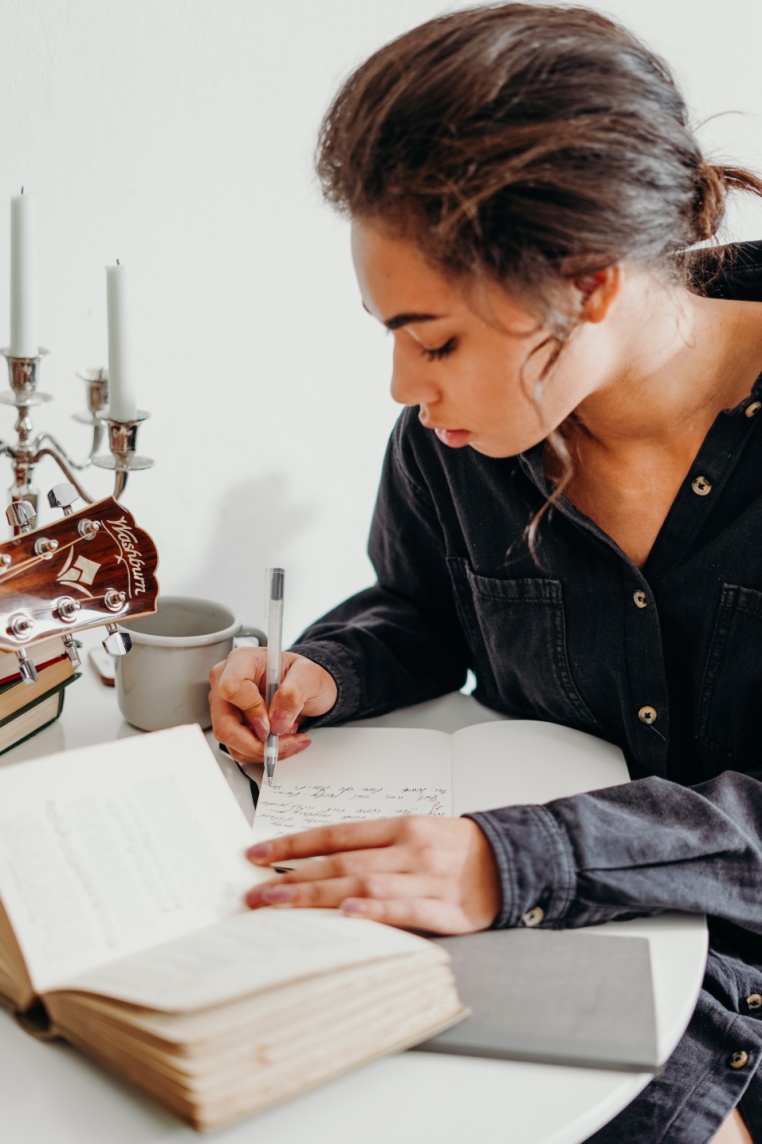 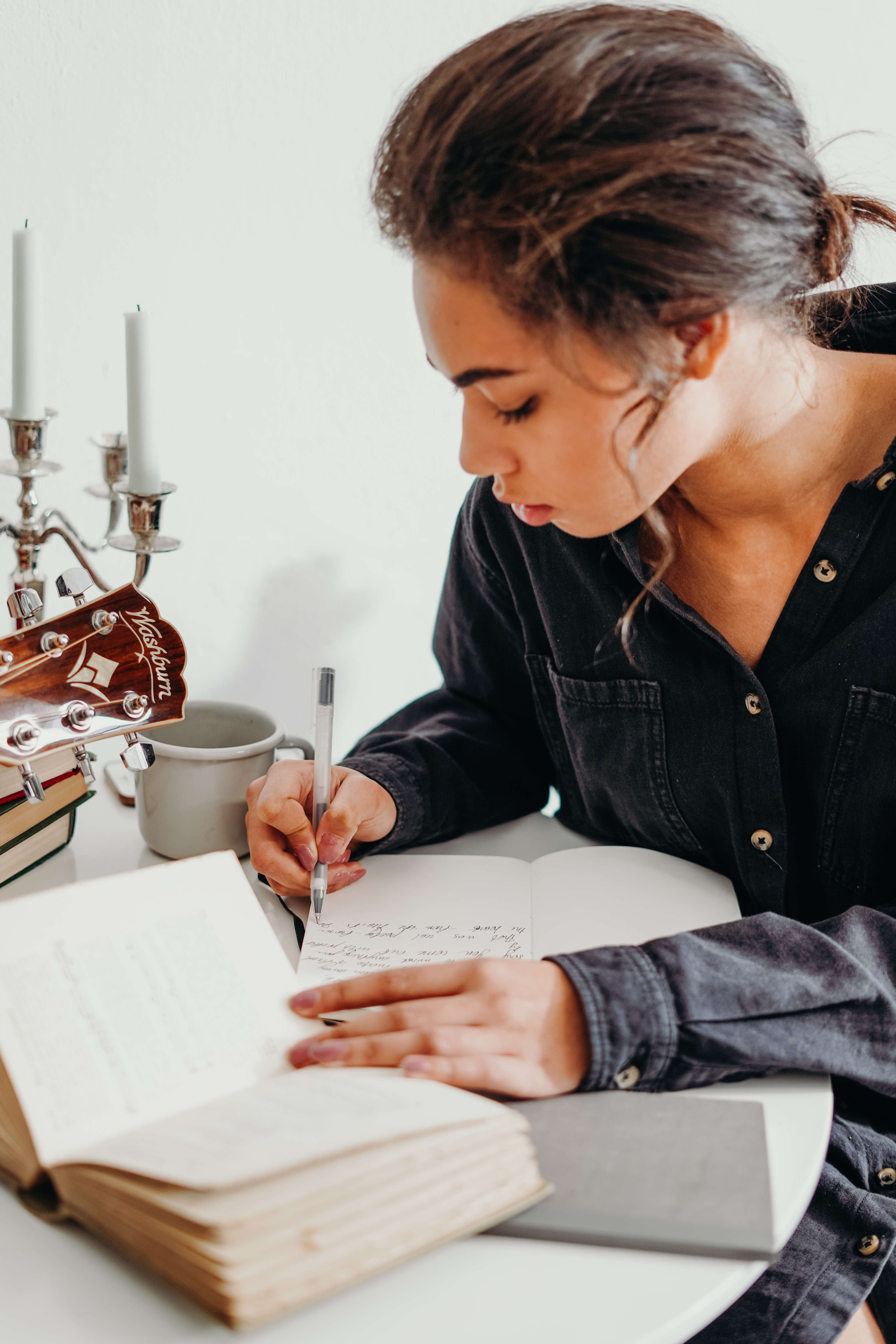 Referencing methods (discussion based on Yakhontova)
Answer the questions (based on assigned reading Yakhontova pages 78-86)
1) What are direct  citations like? What punctuation do writers use in short
quotations (2-3 lines)?

the author’s words are in quotation marks 
double quotation marks  - American usage “ ZZZZZZ”
single quotation marks  British usage  ‘XXXXXXX’
quotations are incorporated into the text 
separated from the rest of the sentence by a comma/colon.  

In the words of Robert Moore, ‘If humankind was created, as Genesis states,
in the image of God, then our exploitative, battering and polluting behaviour
towards nature is a corruption of our own status’ (184).  ( example uses MLA style)
Referencing methods. Quotations (examples use MLA style)
If it is necessary to delete some words that are irrelevant, use points . . . to show where the missing section was:
    ‘Few inventions . . . have been as significant as the mobile phone’ (Foulkes 184).
 It may be necessary to insert a word or phrase into the quotation to clarify a point. This can be done by using square brackets [ ]:
   ‘modern ideas [of freedom] differ radically from those of the ancient world. . .’ (Foulkes 184).
Referencing methods. Quotations (examples use MLA style)
Quotations inside quotations (nested quotations) use double quotation marks :
	As James remarked: ‘Martin’s concept of “internal space” requires close analysis’ (45) 
2) What punctuation do writers use in longer 
quotations/block quotes (40 words or longer/more than 4 lines of prose)?

indented (given a wider margin) - quotations marks are not needed
printed in smaller type - quotations marks are not needed .
Indented long quotation MLA style
Nelly Dean treats Heathcliff poorly and dehumanizes him throughout her narration: They entirely refused to have it in bed with them, or even in their room, and I had no more sense, so, I put it on the landing of the stairs, hoping it would be gone on the morrow. By chance, or else attracted by hearing his voice, it crept to Mr. Earnshaw's door, and there he found it on quitting his chamber. Inquiries were made as to how it got there; I was obliged to confess, and in recompense for my cowardice and inhumanity was sent out of the house. (Bronte 78)
Indented block quote APA style
Giving citations. Quotes and Summaries(APA format example)
Giving citations. Quote and Paraphrase(APA format example)
Practice
Complete task III  (Class handout 6)

 Extracts 1-6 each contain an in-text reference with one or more mistakes. Correct the mistakes
Practice
(Class handout 6) IV Identify the type of citation
(Class handout 6) V Identify   supporting evidence
Types of citation. Focus
Answer the questions (based on assigned reading Yakhontova pages 78-86 ):
1 ) How can citations be different if we compare the type of information they highlight?
          information-prominent citations and author-prominent citations
 2) What type of citation is given below (in APA format) ? What information do writers include in such citations?
       Relativity's theoretical foundations can be traced to earlier work by Faraday and Maxwell (Einstein, 1890).
Marx believed that ‘capitalism is very unequal’ (Wetherly and Otter 2011, p.341).
Marx believed that ‘capitalism is very unequal’, as stated by Wetherly and Otter (2011, p. 341).
       
information-prominent citation:
Pattern: STATEMENT + REFERENCE
  the author's name and the date of publication (in paraphrases omit page number; in quotes include it) are given in parentheses or a numeric reference is provided
Types of citation. Focus (continued)
3) What type of citation is given below (in APA format) ? What information do writers include in such citations? 
       According to Jones (1998), APA style is a difficult citation format for first-time learners.
As reported by / According to Wetherly and Otter (2011, p.341), Marx believed that ‘capitalism is very unequal’.
Wetherly and Otter (2011, p.341) state that Marx believed ‘capitalism is very unequal.
       author-prominent citation: the author’s last name appears in the sentence followed by the publication date in parentheses.
Types of citation. Practice
Read the text and complete citations 1-4 using the reporting verb structures.
state that; as reported by; describe; according to
1 The buying power of the average American rose by an extraordinary 32 times between 1789 and 2002, _______Bowles, Edwards, and Roosevelt (2005, p.8).
2 Bowles, Edwards, and Roosevelt (2005, p.8) _____the 200-year growth of material goods in the US as ‘unprecedented.’
3 Bowles, Edwards, and Roosevelt (2005, p.8) ________ capitalism led to an ‘unprecedented growth' in the US economy after 1789.
4 _____ Bowles, Edwards, and Roosevelt (2005, p.8), there is a clear link between capitalism and growth.
Introducing citations
Citations are frequently introduced with the verbs (called "reporting verbs“ or “verbs of reference”).
the choice of verb can also show the student’s stance;
 the verb you choose tells the reader about your attitude to what you are reporting.
What types of reporting verbs do you know? Divide the verbs into 2 groups: 
a) Reporting verbs for research work 
b) Reporting verbs for  the mental processes expressed in the text


    presume; allege; contend; argue; investigate; describe; assume; claim; imply; explain; find out; discover; revise; believe; affirm; analyze; examine; explore;
     assert; study
Reporting verbs. Evaluative meaning(Yakhontova task 40, page 82)
Reporting verbs: objective or evaluative
Reporting verbs followed by that clause
In formal academic English, many reporting verbs are followed by a that clause containing both a subject and a verb. Can you identify the verbs in the table that are not followed by that? List them.
Benfield and Howard (2000) state that many medical journals are now published in English because of a desire to attract greater readership and to attract better, more international manuscripts.
Reporting verbs followed by that clause. Answer key
Using citations. Patterns and Tenses
Answer the questions (based on assigned reading Yakhontova pages 78-86)
What are the three major patterns that citations fall into?
1. Citations with a cited author as an agent (a person who acts) of research activity.
2. Citations with reference to the activity of a researcher/researchers.
3. Citations with no reference to the activity of a researcher/researchers.
Using citations. Patterns and Tenses
B) What tenses are used in type 1 citations? What does the choice of the tense depend on?  
What is ‘citational present’?
C) What tenses are used in type 2 and type 3 citations?
In pattern 2, the present perfect tense is usually used. In pattern 3, the present (simple)  tense is used. past tense. 
Use past simple if you are neutral about the outcome of the experiment. You simply present the information as something that was true in the past
If you want to keep some distance from the findings, e.g. because they were true only in those specific circumstances, you can also use the simple past
Check your understanding: Yakhontova task 41 page  85
Task 42 page 84-85.
Using citations. Reporting verbs. Tenses
To write about what specific researchers did, rather than about the opinions or conclusions they reached, use the simple past
Horwell and Baxter (2006) investigated toxicity levels in small particles.

To focus on the opinions that researchers hold, rather than the activities they undertook to reach them, use the simple present 
Andrews (2010) sees argumentation as a vital skill in Higher Education.

To write about research activity that spanned a period of time, e.g. because different authors worked on the same area, use the present perfect 
 
Many studies have asserted that the increase in the incidence of inflammatory bowel diseases, asthma and allergic diseases in industrialized countries is mainly due to immature immune systems, insufficient exposure to microbes, intestinal microbial ecosystem imbalances and genetic inheritance disorders (Penders et al., 2010 and
Pochard et al., 2002).
Reporting verbs. Practice
Class handout 8 . Task I
Here are some citation statements that students wrote in a discussion of the benefits of caffeinated energy drinks using the passage in Caffeinated Energy Drinks-A Growing Problem Reissig, C. J., Strain, E. c., and Griffiths, R. R. (2009). Drug and Alcohol Dependence, 99, 1-10.
 Which, if any, would you prefer to have written? Why? Edit the weaker sentences.
1. Author Chad Reissig and colleagues state that how caffeine content in energy drinks may be hazardous to our health.
2. "Caffeinated Energy Drinks-A Growing Problem" by Reissig et al. claims that the caffeine and other components in energy drinks consumed may be a health hazard.
3. According to "Caffeinated Energy Drinks-A Growing Problem,” Chad Reissig and colleagues suggest that research is needed to understand the effect of caffeine and other components in energy drinks.
4. Reissig et al. mention that energy drink consumption is growing rapidly.
5. Reissig and colleagues said in their article energy drinks might be harmful.
Reporting verbs patterns. Form and Use
Put the words in the correct column.
according; as stated; assert; as reported; contend; 
is defined; describe sth; dispute; maintain
Reporting verbs
1) In her latest article Morton explains how information technology is changing society.
	2) Schmidt describes the process of language learning.
	3) Connell suggests that all poets are strongly influenced by their childhood. 
	suggest ≈ say indirectly or tentatively
	4) Lee states that problems arose earlier that he previously though. state ≈ say directly
	5) Undar claims/asserts/contends/maintains/declares that the causes of the revolution can be traced back  to the 18th century.
	claim/assert/contend/maintain/declare ≈ say something is true directly and firmly, often used when others disagree
	6) Van Hauften implies that other historians have misinterpreted the period. imply ≈ suggest indirectly
 	7) Patel argues that governments should continue to fund space research. argue ≈ use of  this verb suggests he gives reasons for his view
Reporting verbs (continued)
8)  Greenberg emphasises/highlights/stresses the importance of taking a liberal approach. 
emphasise/highlight/ stress ≈ give particular importance to
9) Lee observes/notes/comments/points out that there are contradictions in Day’s interpretation of the poem.
 observe/notes/comment/point out ≈ state but not develop at length
 10) King demonstrates/shows how Bach’s music draws considerably on earlier composer’s work.
11) Grays proves there is a link between obesity and genes. 
prove ≈ show that something must be true

12) In the book Deans mentions some new research in the field. mention ≈ refer to briefly
Reporting verbs (continued)
13) McSmith pinpoints the key features of the period in question.
pinpoint ≈ focus in on
14) Vaz advances/puts forward/proposes a new theory.
advance/put forward/propose ≈ used with idea, theory, hypothesis
15) Davidson casts doubt on previous research field.
cast doubt on ≈ suggest it is inaccurate
16) Gerards questions previous interpretations of the play.
question ≈ express doubts about
Reporting verbs. Practice.
Class handout 8. Task II
In each sentence two of the options in italics are possible and one is not. Which is not?
Reporting phrases and patterns. Function and focus
Which phrases are used in a neutral way, which to argue for an issue, and which to argue against an issue?
     according; as stated; assert; as reported; contend; is defined; describe sth; dispute; maintain
Reporting phrases and patterns. Function and focus. Practice.
Class handout 8. Task III 
Complete sentences 1 -4 with the most appropriate reporting verb.
1 Even though much research has shown it to be flawed, Krashen (contends / maintains) that his theory holds true today.
2 As (asserted / stated) by Maslow, his theory was never grounded in scientific research.
3 Friedman (reports / disputes) that businesses have an ethical role in society; he believes that they are there solely to make money.
4 Johnson (contends / asserts) that the population will reach levels the planet cannot cope with. Unlike many other forecasters, he believes that population levels will fall again in the next 40 years.